RETTŮV SYNDROM
Mgr. Zaruhi VardanyanBc. Rostislav Lisník
základní informace
genetický syndrom - Dr. Andreas Rett 1966

mutace genu je situována na raménku chromozomu X 

u většiny případů je mutován gen MECP2 (ovlivňuje vývoj mozku, synapsí a dalších proteinů)
Výskyt
1:10 – 15 tis. 

 postihnuty jsou dívky

 cca 60 dívek  žije v ČR

 každý rok se narodí 4-6 dívek v ČR

 1/3 postižených má lehkou formu
symptomatologie
REGRESE - 	mezi 6.-18. měsícem života
MOTORICKÉ PORUCHY
HYPOTONIE
MENTÁLNÍ RETARDACE A AUTISMUS
PORUCHY KOMUNIKACE A EMOCÍ
STEREOTYPNÍ POHYBY RUKOU
EPILEPSIE
OPOŽDĚNÍ RŮSTU
hrozba
Inaktivita
Porucha zpracování potravy a polykání 
Reflux 
Porucha trávení
Obezita
Skolióza
Odvápnění kostí
Opakované infekty dýchacích cest
Izolace
Stela štrossová
Stela štrossová
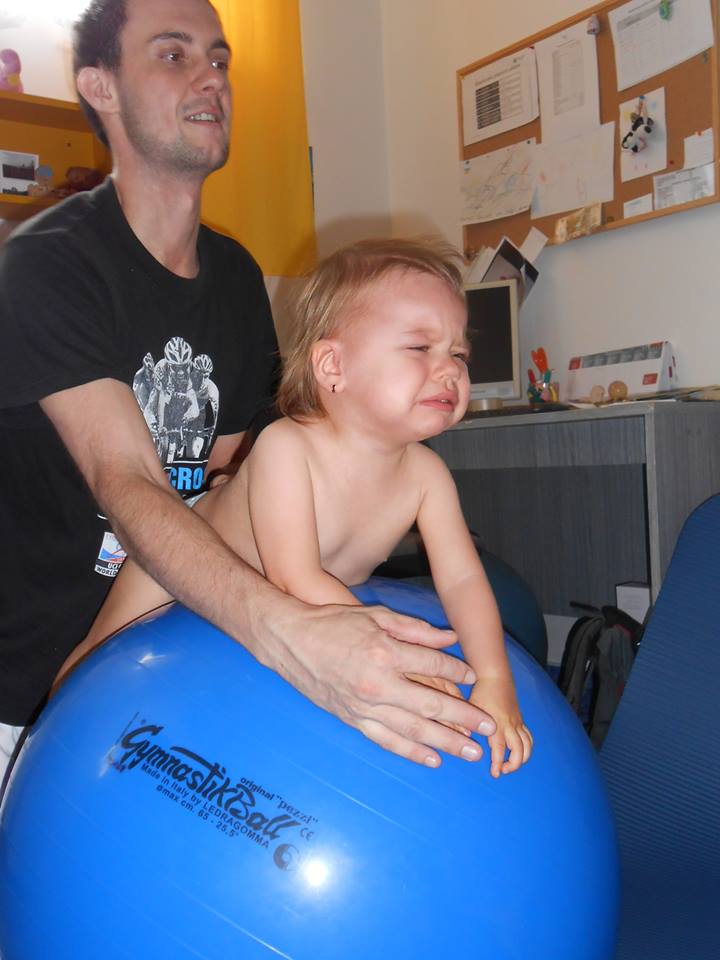 Stela štrossová
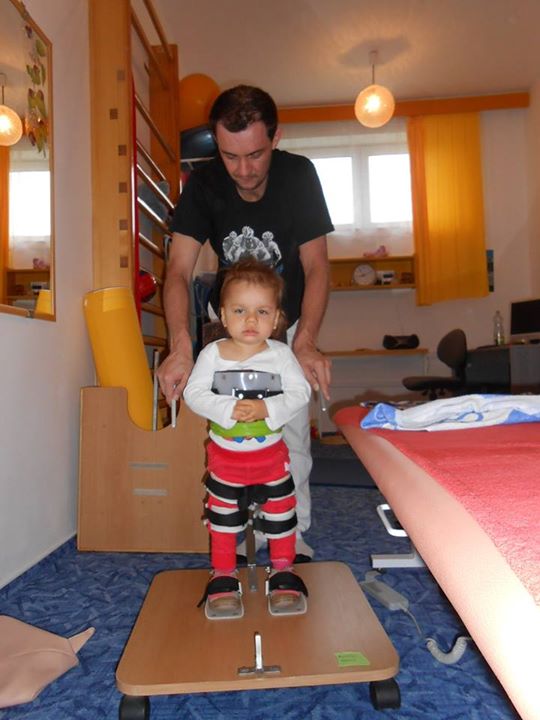 "....očima nám říkají, že rozumí daleko víc, než si vůbec dokážeme představit.„dr. Andreas Rett
Děkuji za pozornost